Electrical Computers (1940-present)
4 Generations of electrical digital computers
First mechanical-electrical computers
Konrad Zuse’s Z1, Z2, Z3, Z4 (Germany, 1938-1949)
Zuse invented Z1, a mechanical computer in 1938 in his parent’s flat
Never worked due to insufficient mechanical precision
Used 22-bit floating point binary numbers
Read instructions from a tape perforated 35 mm film
Limited programmability (9 instructions; 1 instruction took 1-20 cycles)
An electrical motor gave the clock frequency of 1Hz
Weighted 1000 kg and had mechanical metal parts and a few electrical relays
The design documents were destroyed in 1944 by British bombing
Z1, 1938
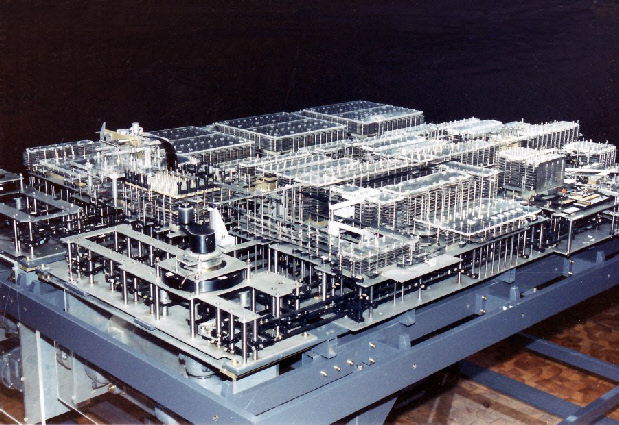 Z2, 1939
Similar to Z1, but implemented the arithmetic and control unit using electrical relays
Had the same mechanical memory with 64 words
Used 16-bit floating point arithmetic
Clock frequency of 5Hz
An addition operation took 0.8 seconds
Weighted 300 kg and consumed 1000 watts
Z2, 1939
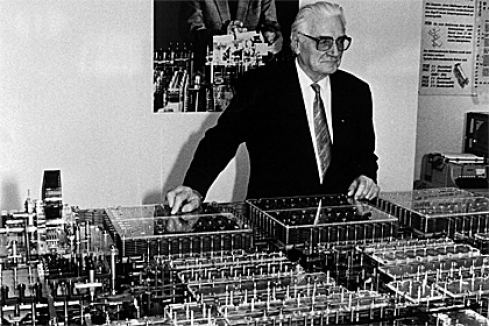 Z3, 1941
An electromechanical computer
The world’s first working, programmable digital computer 
Used 2000 electrical relays
Had a clock frequency of 5.3Hz
Arithmetic unit: add, substract, multiply, divide, square root  22-bit floating point numbers
Program and data were stored on punched tape film
Was Turing-complete, had loop instructions, but no conditional
Addition took 0.8 seconds, multiplication took 3 seconds
Weighted 1000 kg and consumed 4000 Watts
Z3, 1941
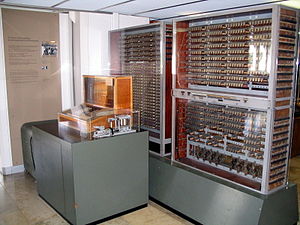 Z4, 1945
Zuse realized it is difficult to program in machine code, so he invented a programming language, Plankalkül
Had a frequency of 40Hz
Addition – 400 ms, multiplication – 3 seconds
Input/output on punch tape and programs were written on 35mm punched film
Used 32-bit floating points
Used 2.500 relays
Consumed 4KWatts of power
Z4, 1945
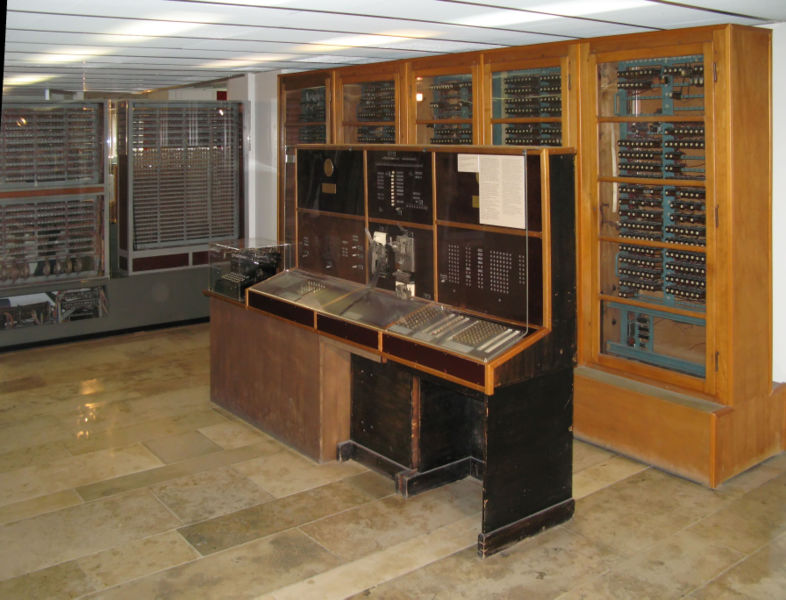 First generation computers (based on vacuum tubes): 1940-1960
Vacuum tubes
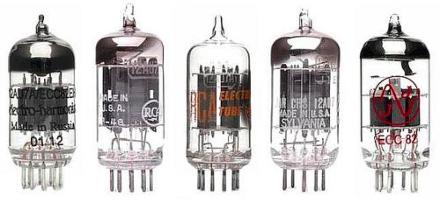 Colossus, UK, 1943-1945
Developed by British codebreakers to break the Lorenz German cipher; used only for decrypting messages 
Used vacuum tubes
It was programmed by switches and plugs and not by a stored program
Had no memory, input on paper tape, output – electric type writer
Colossus
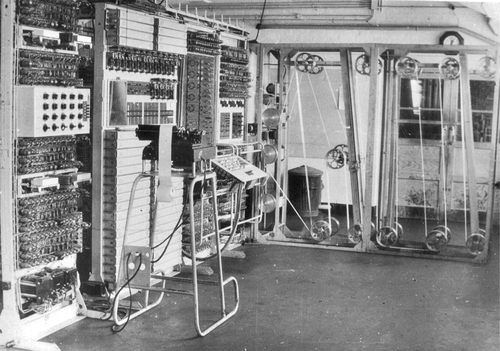 ENIAC, US, 1946
A Turing-complete, electrical general-purpose computer
ENIAC = Electronic Numerical Integrator and Computer
Built by John Mauchly and J. Presper Eckert from Univ. Pensylvannia for US Army
Could calculate a bomb trajectory in 30 seconds (a human would do it in 20 hours)
It cost 487.000 $ (equiv. to 6.887.000 $ in today’s money)
contained 20,000 vacuum tubes, 7200 crystal diodes, 1500 relays, 70,000 resistors, 10,000 capacitors and approximately 5,000,000 hand-soldered joints
Weighted 27 tons, occupied 167 squared meters,  consumed 150 KWatts of electricity
Input/output on IBM punched cards
ENIAC, US, 1946
Had a 100-word magnetic memory
Could do 385 multiplications / second, 40 divisions / second and 3 square root / second
200 micro second cycles (100KHz)
Could perform complex sequences of operations, including loops, branches, and subroutines but not with stored programs, but with manual switches
Very unreliable, vacuum tubes would break daily – longest runtime approx. 5 days
ENIAC
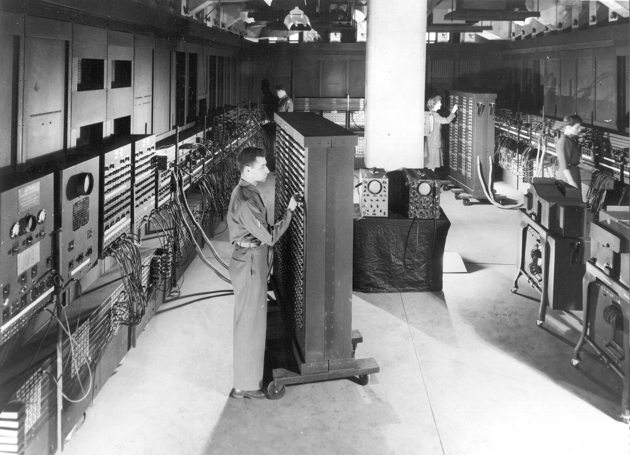 EDVAC, US, 1949
EDVAC = Electronic Discrete Variable Automatic Computer
 built by  John Mauchly and J. Presper Eckert and John von Neumann for the US Ballistics Research Laboratory
Cost similar to ENIAC (500.000 $)
Used a binary system (not decimal like ENIAC) and stored programs in memory
Could do an addition in 867 micro seconds and a multiplication in 2,9 milliseconds
Had a memory of approx. 5.5 KB
had almost 6,000 vacuum tubes and 12,000 diodes, and consumed 56 kW of power; occupied 45.5 sq. meters, weighted 7,8 tons
Ran 20 hours per day
EDVAC
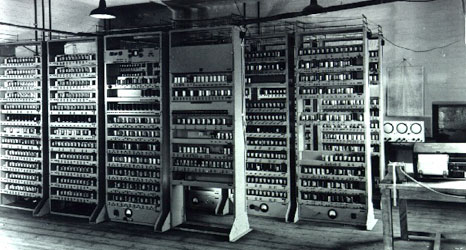 Harvard Mark I-IV, US, 1944 - 1952
IBM Automatic Sequence Controlled Calculator (ASCC)
was built from switches, relays, rotating shafts, and clutches.
It used 765,000 electromechanical components and hundreds of miles of wire
comprising a volume of 23 m3 (16 m x 2.4 m x 0.61 m)
It weighed about 4,500 kg
could do 3 additions or subtractions in a second
a multiplication took 6 seconds, a division took 15.3 seconds, and a logarithm or a trigonometric function took over one minute
Harvard Mark I
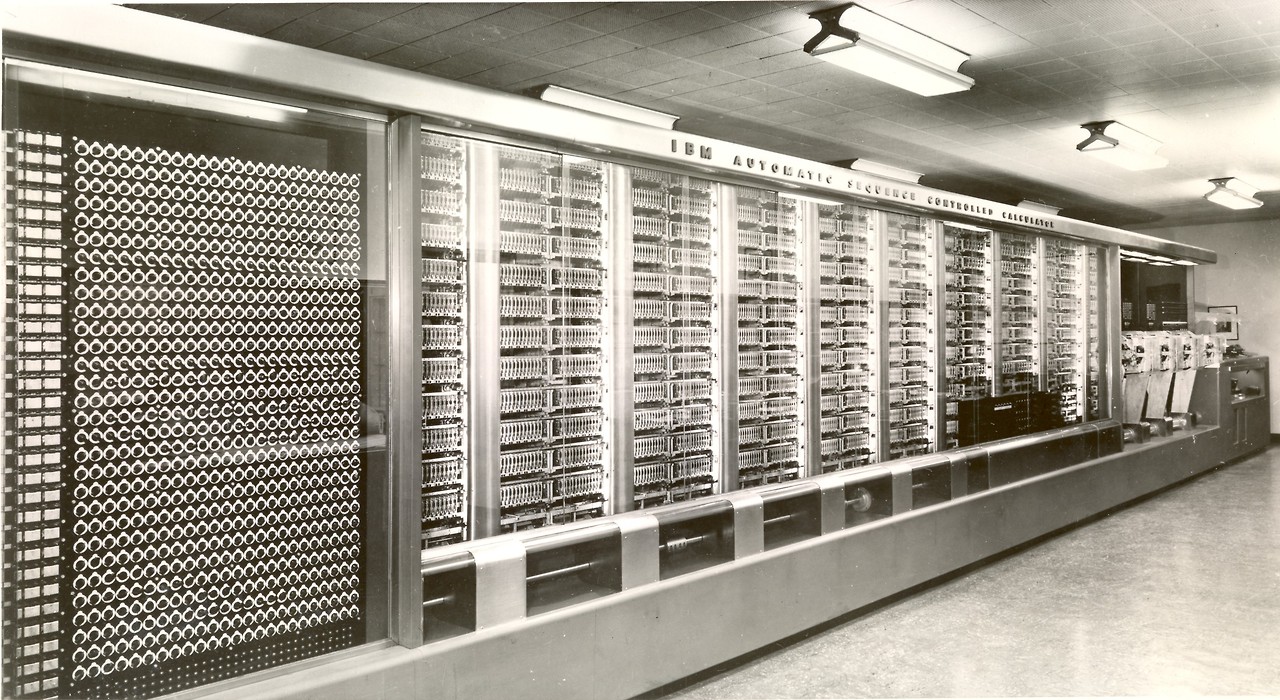 Manchester Mark I, UK, 1948
Developed at the University of Manchester
Consumed 25 Kwatts
Used 40-bit words
Manchester Mark I
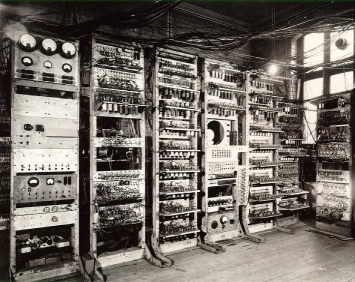 Second generation computers (based on transistors): 1950-1970
Transistors
Invented by John Bardeen, William Shockley and Walter Brattain at Bell Labs, 1948.
Used as an electric amplifier or electronic switch
Transistor                Logic gates            Adder            ALU (Arithmetic and Logic Unit) in a CPU
Transistors (2)
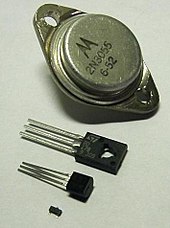 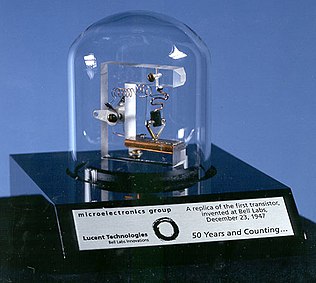 Replica of the first working transistor
Transistors (3)
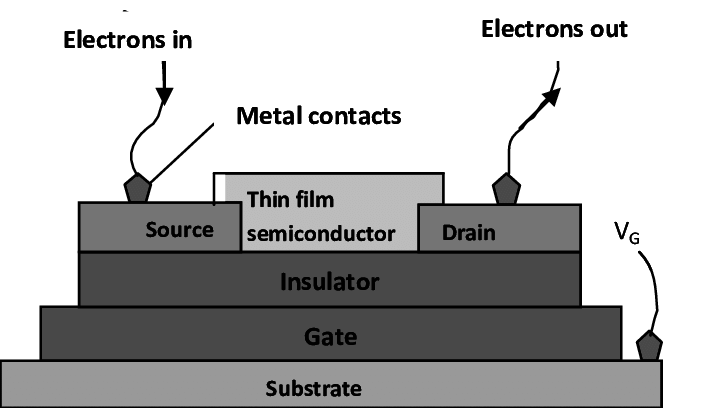 AND logic gate implemented with 2 transistors
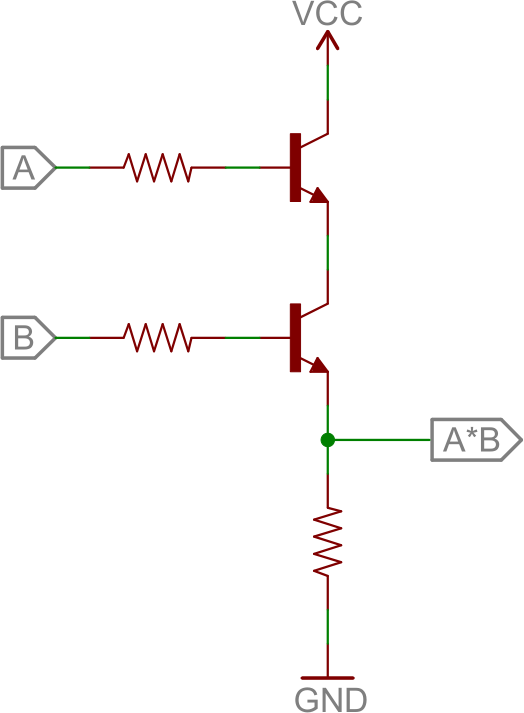 Logic gates
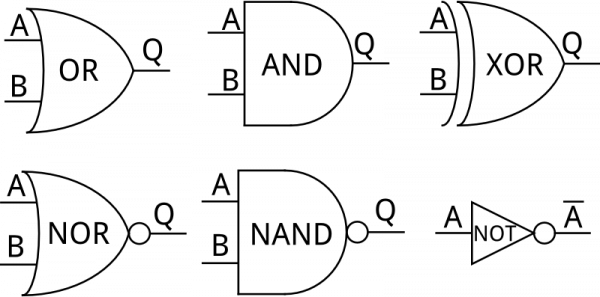 Adder using XOR and AND gates
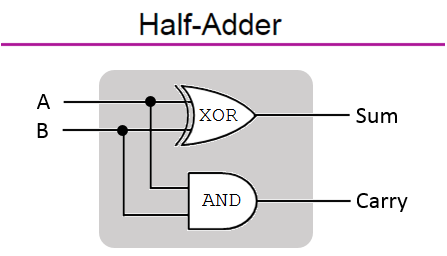 IBM 306, 1957
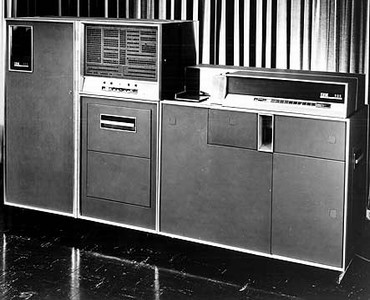 IBM 306, 1957
Had more than 3000 germanium transistors
Was programmable using an electric control panel 
Could store 40 nine-digit numbers in the memory (magnetic core)
it could perform 4,500 additions per second
it could multiply 2 nine-digit numbers, yielding an 18-digit result in 11 milliseconds
it could divide an 18-digit number by a nine-digit number to produce the nine-digit quotient in 13 milliseconds.
was supplied with a type 535 card reader/punch which had its own control plugboard
Olivetti Elea 9003, Italy, 1959
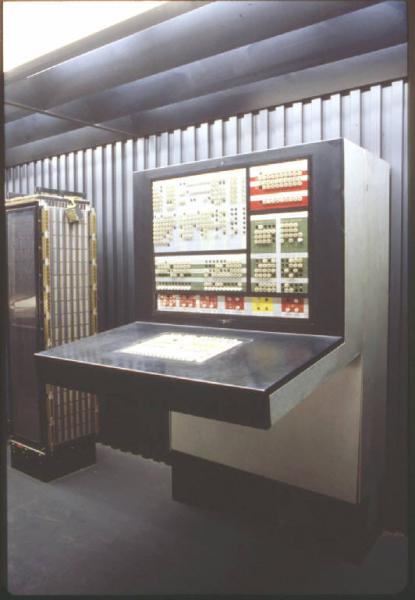 Olivetti Elea 9003, Italy, 1959
Run 8-10000 instructions per second
Stored 160.000 words in the memory
Mass storage was on magnetic tape
Input on punched paper tape or punched cards
Output on line printer
IBM 7007, 1958
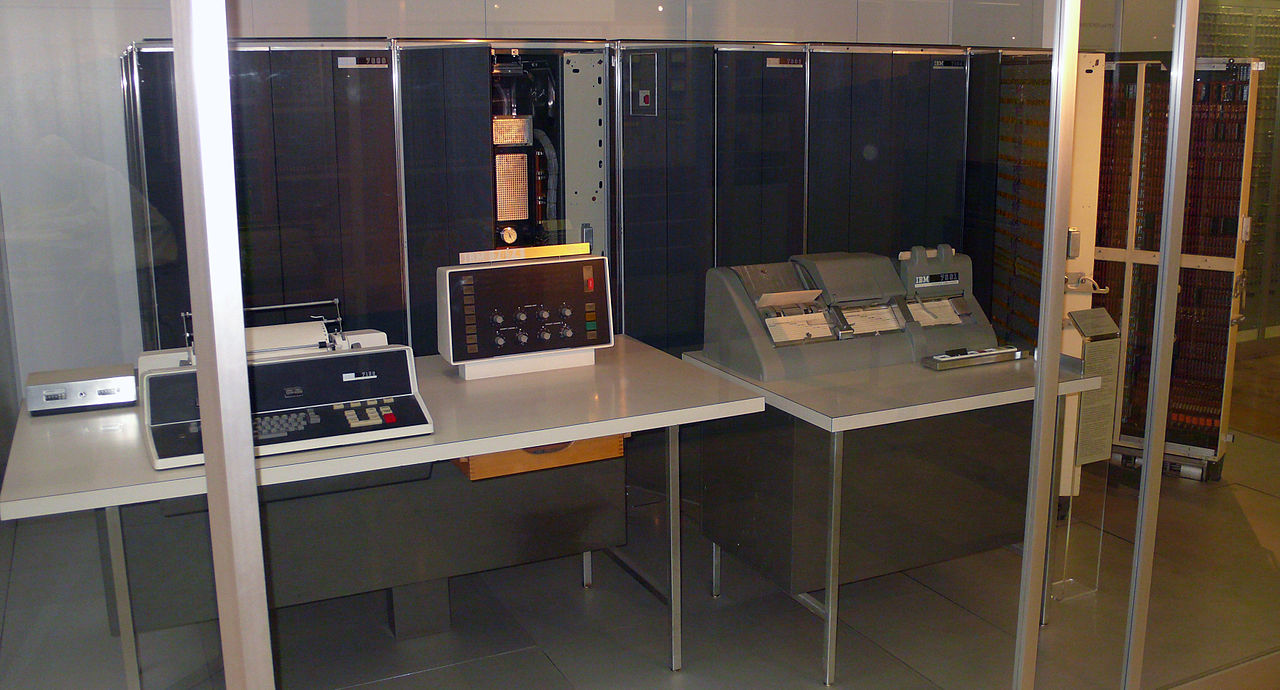 IBM 7007, 1958
IBM’s first stored-program computer
CPU speed 27 KIPS
Cost $813.000
Disk storage with a capacity of 6 million digits
Honeywell 200, US, 1960
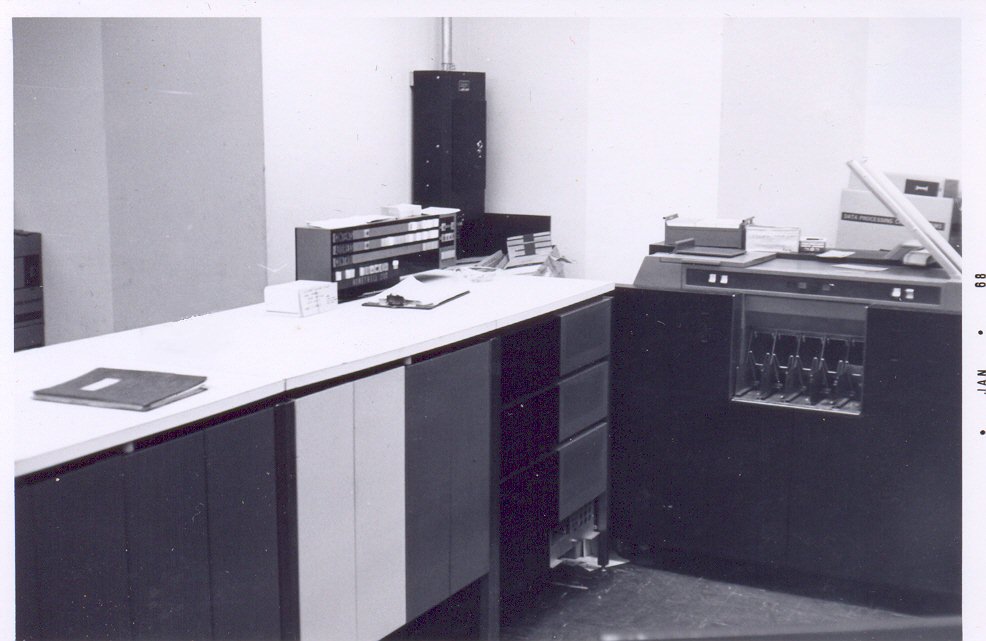 Honeywell 200, US, 1960
Used 6-bit characters
Could store 524.288 characters in the main storage
Addition would take 12 useconds
Had COBOL and Fortran compilers
PDP-8, US, 1965
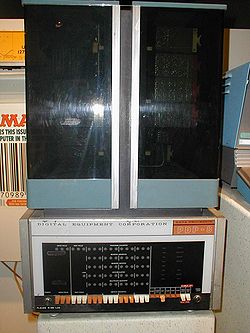 IBM M44/44X, US 1965
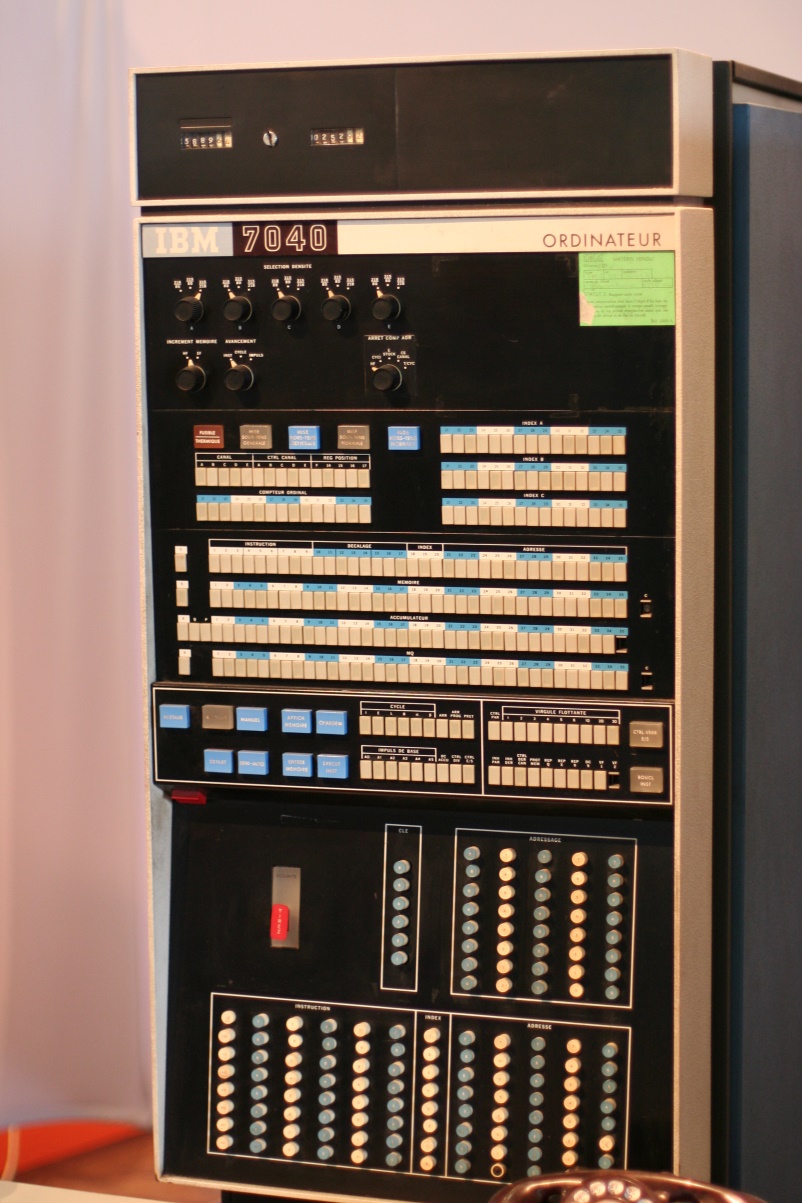 IBM M44/44X, US 1965
Was pure experimental, for research
Explored memory paging
Simulated virtual machines
Third generation computers (based on the microchip): 1960-present
The microchip
The integrated circuit (i.e. microchip) was invented independently by Jack Clair Kilby and Robert Noyce
A set of electronic circuits on a small flat piece of semiconductor material, silicon 
Integrated many tiny transistors as a one component, instead of linking discrete transistors with wires
Moore’s law: number of transistors in an integrated circuit doubles every two years
As of 2016, typical chip areas range from a few square millimeters to around 600 mm2, with up to 25 million transistors per mm2
Moore’s law
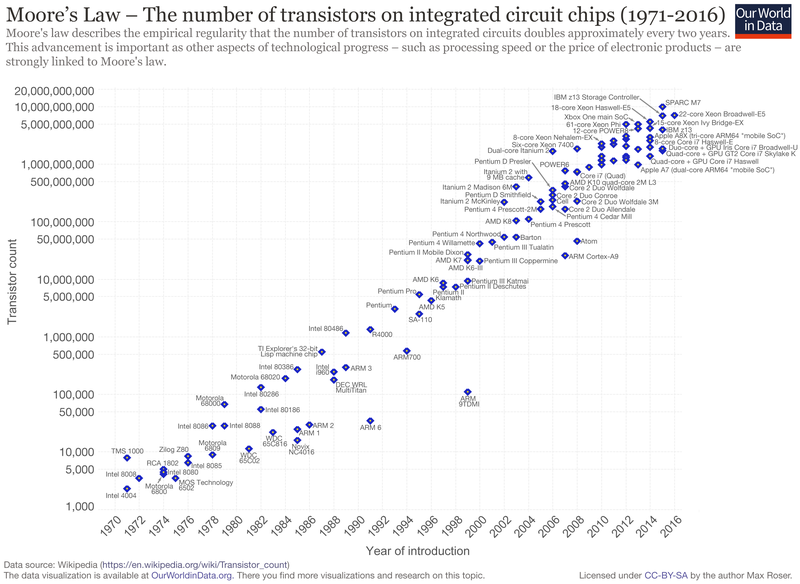 The microchip
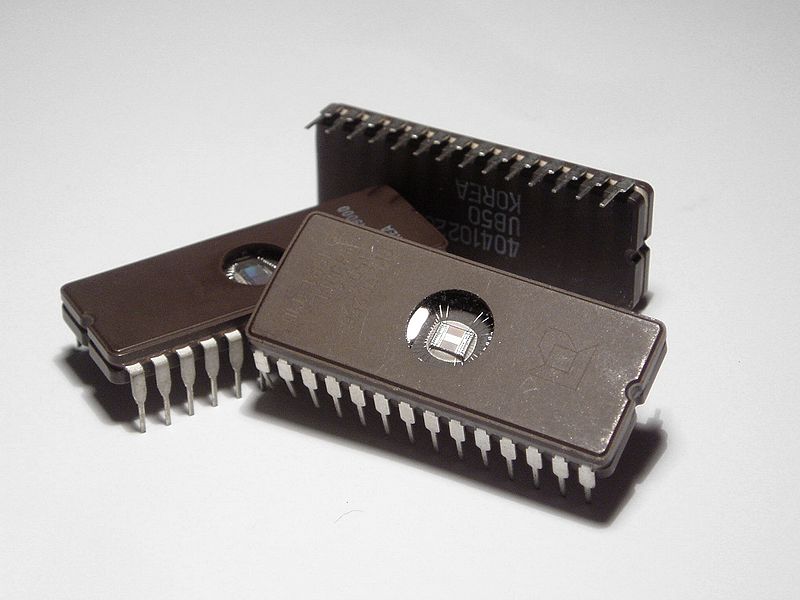 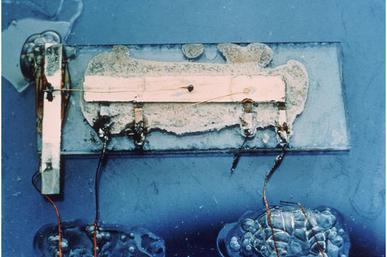 Jack Kilby’s original prototype
MOSFET (metal-oxide-semiconductor field-effect transistor)
a type of transistor built using silicon
most frequently manufactured electrical component in history
an IC (microchip) contains many mosfets
when there is no electrical current applied to the base B, the current can not pass from S to D, but when there is current applied to base B, electrons can pass from S to D through base B
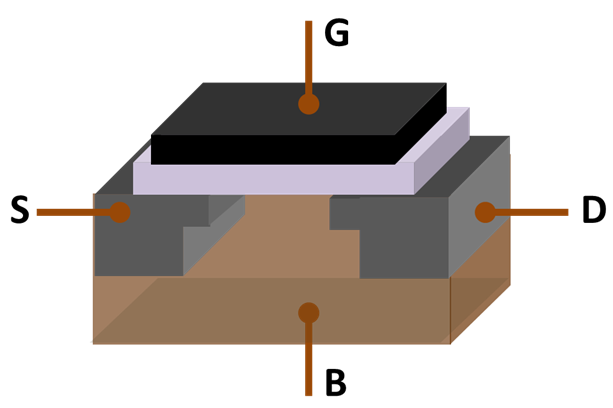 S = source terminal
D = drain terminal
G = gate (metal)
B = body (the semiconductor made of several layers of silicon)
under the gate G is an insulator plate
Types of microchips
microcontroller  (e.g. Atmel Atmega 328p used in Arduino board) – an embedded system on a chip having functions like the ones provided by the CPU, but also including memory, clock component, pins and controllers for external components
microprocessor (CPU, e.g. Intel 4004, 8008, 8086) – a highly specialized microchip having functions like addition, subtraction, multiplication and division of integer numbers and logical bitwise operations
Silicon
a semiconductor material – is between an electrical conductor and an insulator
if it is doped (i.e. treated with chemical substances) or electrical field is applied on it its electrical conductivity can be modified
is the second most frequent element on earth (after oxygen)
is used as the base, substrate for transistors, MOSFETs, integrated circuits
Third generation computers
IBM-360 series
Honeywell-6000 series
IBM-370/168
TDC-316
PDP
IBM 360 series, model 85 (1968)
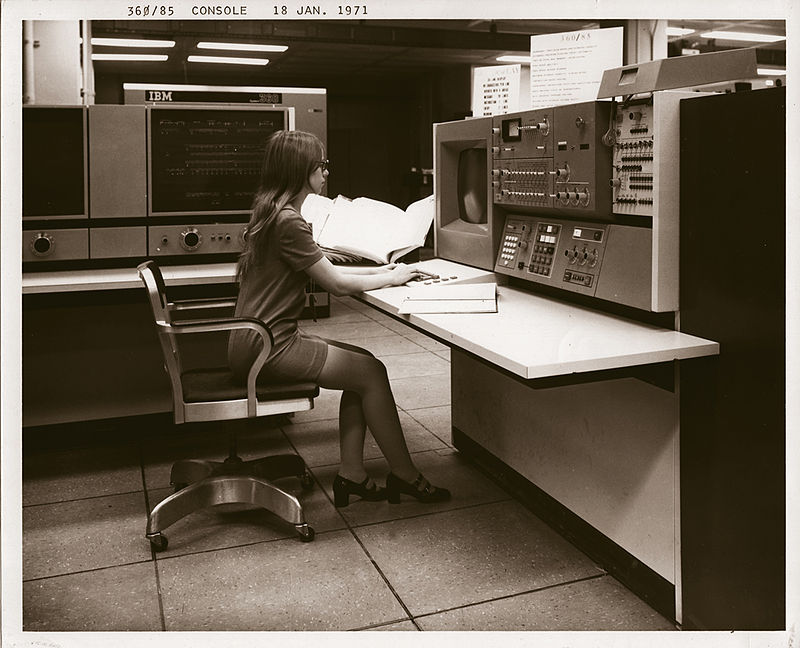 IBM 360 model 85 (cont.)
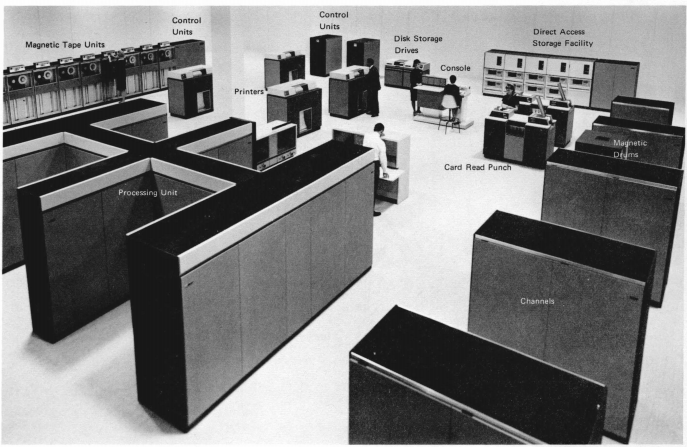 IBM 360 model 85 (cont.)
Storage: from 500KB to 4MB
major machine-cycle time of 80 ns
main storage data flow is 16 bytes
main storage cycle time is either 960 or 1,040 nanoseconds
operate with floating point numbers with 28 fractional digits
Data General Nova, 1969, 8000$
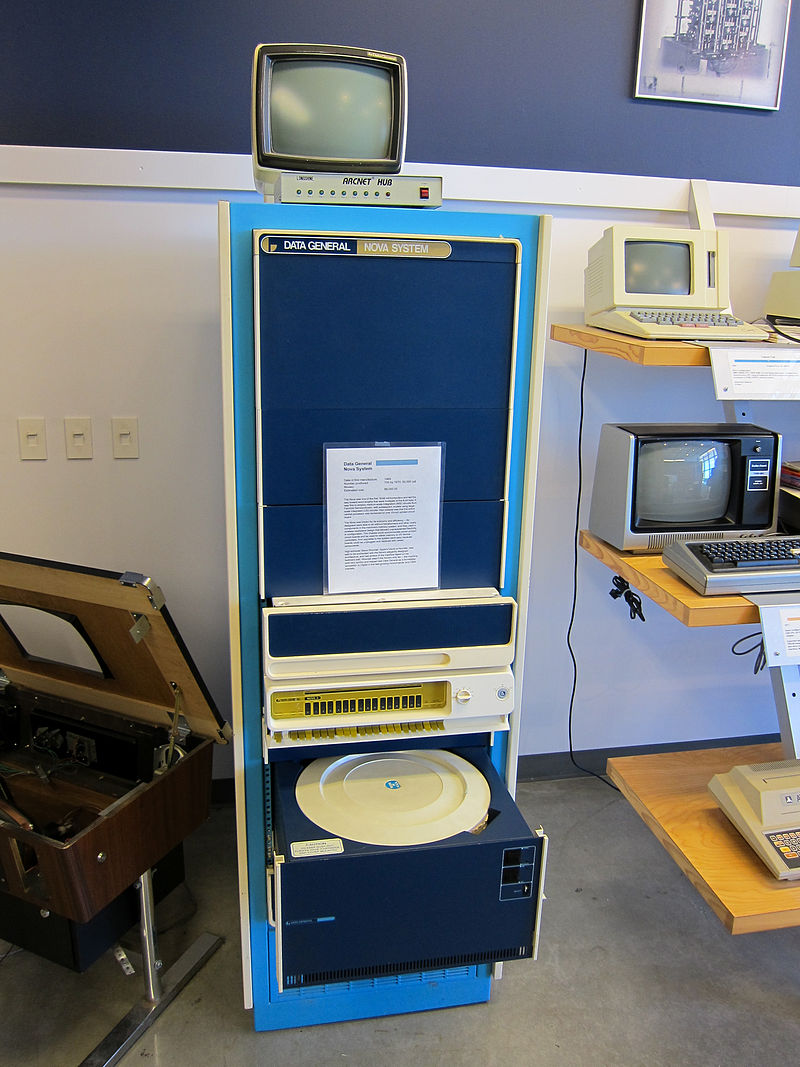 Fourth generation computers (based on the microprocessor): 1971-present
Intel 4004, first microprocessor
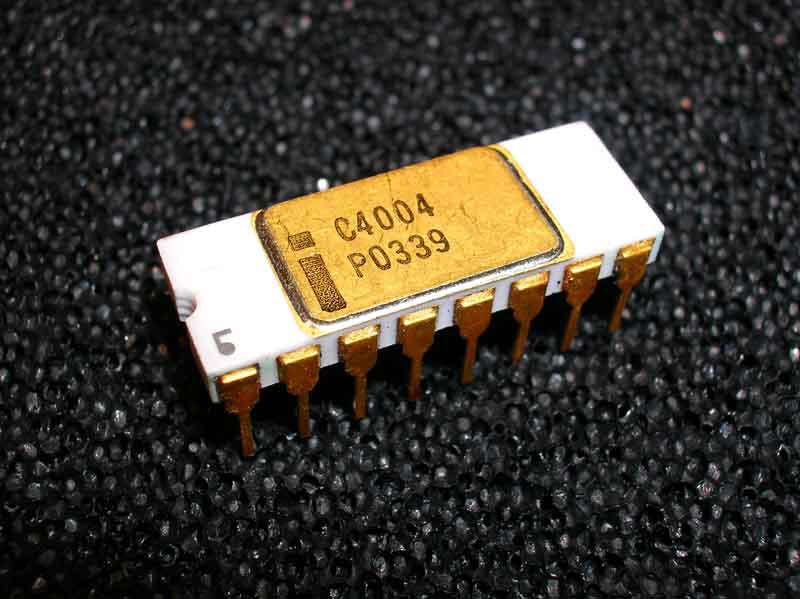 Intel 4004
Invented by Intel in 1971
Incorporates CPU functions in a single integrated circuit
microprocessor is a multipurpose, clock driven, register based, digital-integrated circuit which accepts binary data as input, processes it according to instructions stored in its memory, and provides results as output
Operates with binary numbers
Clock frequency 740 KHz
Instruction cycle: 10.8 us
Intel first CPUs
Intel 4004, 1971, first CPU, 4 bits registers
Intel 8008, 1972, 8 bit regs, double the power of 4004
Intel 8080, 1974, 8 bit regs, used for many microcomputers like Altair 8800 (sold thousands in a few months)
Intel 8088, 1978, 8 bit regs, used in IBM-PC
Intel 8086, 1978 – introduced the 16 bit x86 architecture
Intel 80286, 1982, 16 bit regs
Intel 80386, 1985 – introduced the 32-bit comp. architecture (IA-32)
Intel 80486, 1989
Intel Pentium, 1993
Intel Xeon, Pentium 4, 2004 – introduced Intel 64 (x86-64), 64 bit architecture
Microcomputers, Personal Computers
IBM-PC 5150, 1981
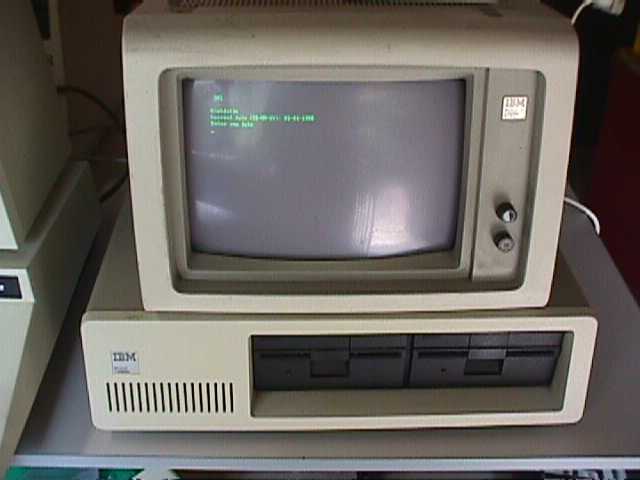 IBM-PC 5150, 1981
an important milestone in the evolution of microcomputers for home consumers; most computers produced in the following decades for home users were IBM-PC compatible; modern desktop computers are IBM-PC descendants
costed $1565
used Intel 8088 at 4.7MHz
had a memory 16KB – 640KB
used PC DOS 1.0 OS
storage on 5.25’’ floppy disks or optional hard disk
IBM 5153color display
Altair 8800, 1974
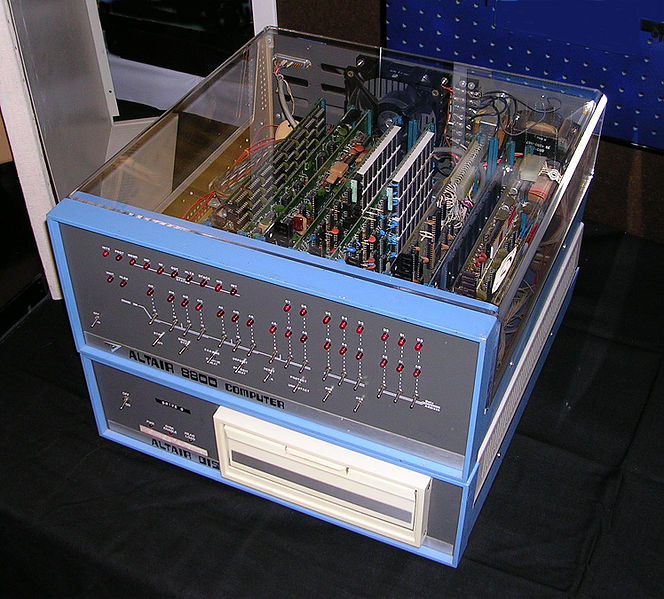 Altair 8800, 1974
sold for $395 as a kit and $650 assembled
used Intel 8080 at 2MHz
memory 256 bytes, max 64KB
OS CP/M
storage paper tape, floppy disk, cassette
Links: 
http://oldcomputers.net/altair-8800.html 
https://www.youtube.com/watch?v=suyiMfzmZKs&ab_channel=deramp5113 
https://www.youtube.com/watch?v=EV1ki6LiEmg&ab_channel=deramp5113 
https://medium.com/dev-genius/how-to-write-a-program-for-altair-8800-computer-3a4583fe601e
IMSAI 8080, 1975
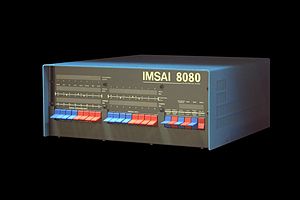 IMSAI 8080, 1975
sold for $599 as a kit and $931 assembled
used Intel 8080 at 2MHz
supported max 64KB memory
storage on cassette or floppy disks
OS CP/M
machine cycle is 0.5 usec
Links: http://rwebs.net/micros/Imsai/intro.htm
Apple I, 1976
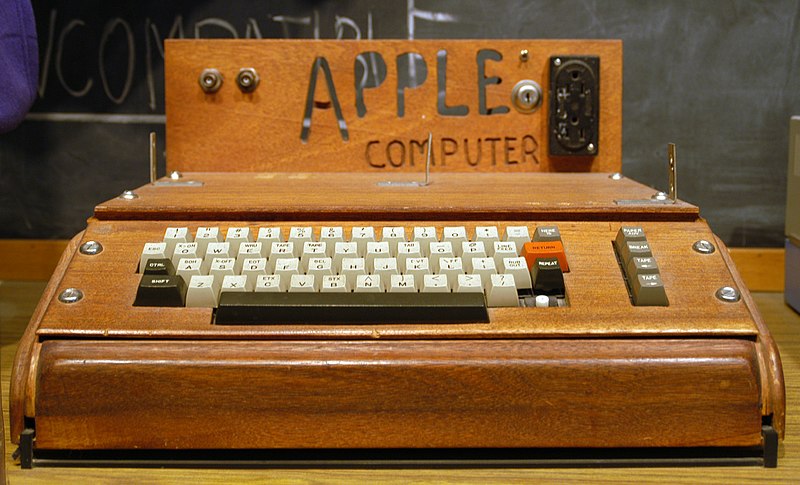 Apple I, 1976
costed  $666.66 
about 200 were produced
CPU  MOS 6502, 1.0 MHz
memory 4K - 64K
monochrome display with resolutions: 280 X 192, 40 X 24 text
Keyboard: not included.
OS Apple BASIC on cassette
Apple II, 1977
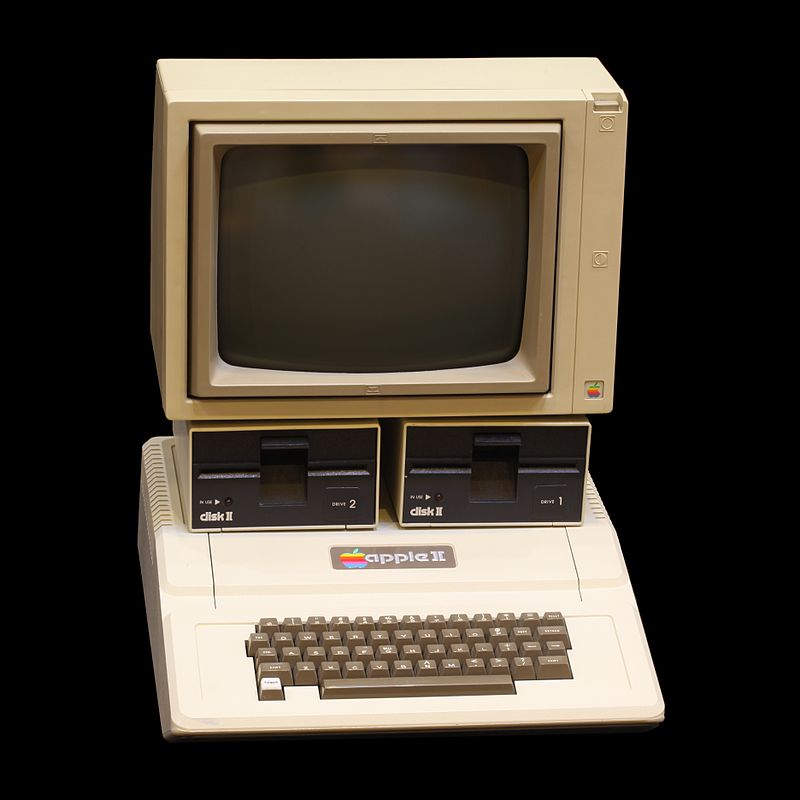